Alfabetización digital y protección de datos para profesionales del PCISOCIO: HOU
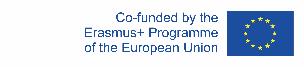 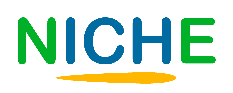 OBJETIVOS Y METAS
Elegir el mejor método para planificar y realizar la búsqueda de datos
Examinar el uso de aplicaciones informáticas relativas a la gestión de datos, información y contenidos digitales
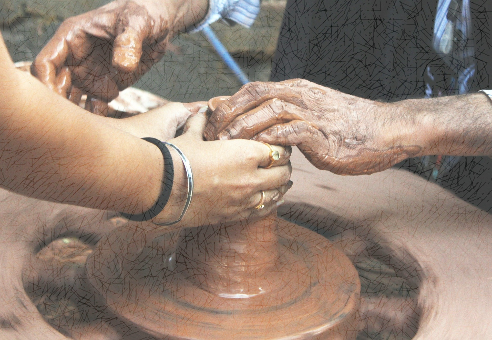 Al final del modulo serás capaz de:
Enumerar algunas herramientas y criterios para evaluar los contenidos y las fuentes digitales
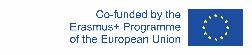 The European Commission's support for the production of this publication does not constitute an endorsement of the contents, which reflect the views only of the authors, and the Commission cannot be held responsible for any use which may be made of the information contained therein.
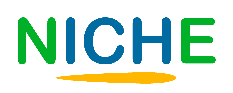 OBJETIVOS Y METAS
Explorar métodos eficaces de gestión de la información y de conservación de los contenidos digitales
Comprender las políticas de privacidad y la normativa de protección de datos
Identificar los principios, derechos y obligaciones en referencia al enfoque del PCI sobre cuestiones de privacidad y tratamiento de datos personales
Al final del modulo serás capaz de:
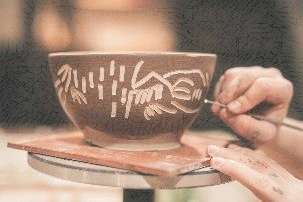 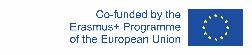 The European Commission's support for the production of this publication does not constitute an endorsement of the contents, which reflect the views only of the authors, and the Commission cannot be held responsible for any use which may be made of the information contained therein.
INDICE
Unidad 1: Alfabetización digital y comunicación empresarial
Unidad 2: Protección de datos, sostenibilidad  y transferencia del conocimiento
Métodos de análisis y evaluación crítica de los datos, la información y los contenidos digitales
El sistema AAOCC (Autoridad, Precisión, Objetividad, Actualidad y Cobertura)
El test CRAAP: una herramienta para evaluar las fuentes
Gestión de material digital y bases de datos
Conservación y actualización de los contenidos digitales
Garantizar el cumplimiento del GDPR
Tener en cuenta el trato justo de las personas
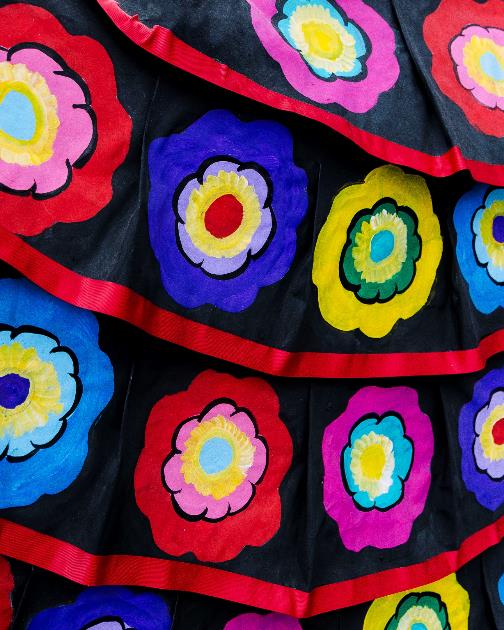 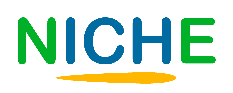 Unidad 1: Alfabetización digital y comunicación empresarial
1.1. Métodos de análisis y evaluación crítica de los datos, la información y los contenidos digitales

1.2. El sistema AAOCC (Autoridad, Exactitud, Objetividad, Actualidad y Cobertura)

1.3. El test CRAAP: una herramienta para evaluar las fuentes

1.4. Gestión del material digital y de las bases de datos

1.5. Conservación y actualización de contenidos digitales
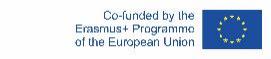 The European Commission's support for the production of this publication does not constitute an endorsement of the contents, which reflect the views only of the authors, and the Commission cannot be held responsible for any use which may be made of the information contained therein.
1.1. Métodos de análisis y evaluación crítica de los datos, la información y los contenidos digitales
Encontrar contenido digital de calidad

Cuando se planifica la búsqueda hay que tener en cuenta algunas cosas:

Cuál es la pregunta de investigación que intenta responder o el tema que está explorando
La información que ya tiene
Qué información necesita
El tipo de información que necesita, por ejemplo, una visión general, un análisis/investigación detallada o estadísticas
La cantidad de información que necesita, es decir, las lagunas en sus conocimientos
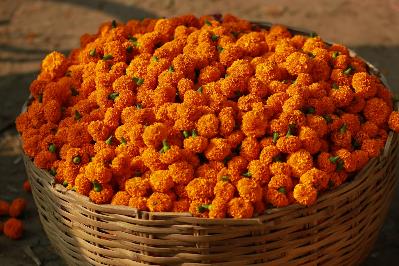 1.1. Métodos de análisis y evaluación crítica de los datos, la información y los contenidos digitales
Dónde buscar contenido digital

Hay varias fuentes de contenidos de calidad:
Bibliotecas nacionales
Recursos educativos abiertos (REA)

Folksemantic: https://www.oerafrica.org/creators/folksemantic 
DiscoverEd: https://discovered.ed.ac.uk/  
Open Courseware Consortium: http://www.oeconsortium.org/courses/search/
OpenLearn: http://www.open.edu/openlearn/ 
MIT OCW: https://ocw.mit.edu/index.htm
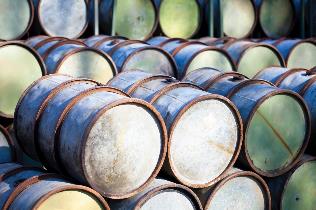 1.1. Métodos de análisis y evaluación crítica de los datos, la información y los contenidos digitales
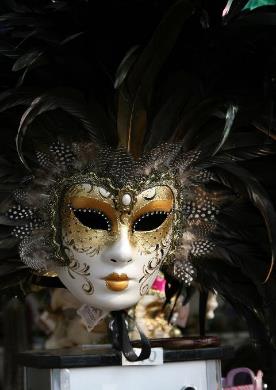 Evaluación

Garantizar que los contenidos digitales tengan sentido :
examinar críticamente la información para determinar su pertinencia, idoneidad y fiabilidad
ser crítico y escéptico con las fuentes y la información para garantizar su autenticidad
comprobar la exactitud, la validez y la actualidad como medidas de la calidad de la información
asegurarse de que toda la información y los recursos son adecuados para su finalidad
1.2. El sistema AAOCC (Autoridad, Precisión, Objetividad, Actualidad y Cobertura)
Criterio para evaluar contenido digital
1.2. El sistema AAOCC (Autoridad, Precisión, Objetividad, Actualidad y Cobertura)
Criterio para evaluar contenido digital
1.2. El sistema AAOCC (Autoridad, Precisión, Objetividad, Actualidad y Cobertura)
Criterio para evaluar contenido digital
1.2. El sistema AAOCC (Autoridad, Precisión, Objetividad, Actualidad y Cobertura)
Criterio para evaluar contenido digital
1.3. Test CRAAP: una herramienta para evaluar las fuentes
CurrencyRelevanceAuthorityAccuracyPurpose
Retrieved from https://youtu.be/EyMT08mD7Ds , November 2021.
1.3. Test CRAAP: una herramienta para evaluar las fuentes
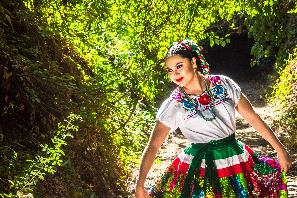 CurrencyRelevanceAuthorityAccuracyPurpose
la actualidad de la información:
¿Cuándo se publicó la información? 
¿Se ha revisado o actualizado la información? 
¿La información es actual o está desactualizada para tu tema? 
¿Son funcionales los enlaces?
1.3. Test CRAAP: una herramienta para evaluar las fuentes
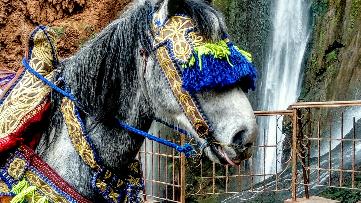 CurrencyRelevanceAuthorityAccuracyPurpose
la importancia de la información para tus necesidades:
¿La información está relacionada con el tema o responde a la pregunta?
¿A qué público va dirigida?
¿Está la información a un nivel adecuado (es decir, no es demasiado elemental o avanzada para sus necesidades)?
¿Has consultado varias fuentes antes de decidir que ésta es la que vas a utilizar?
¿Te sentirías cómodo utilizando esta fuente para un trabajo de investigación?
1.3. Test CRAAP: una herramienta para evaluar las fuentes
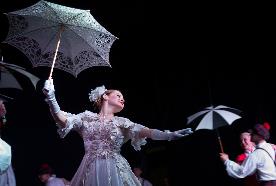 CurrencyRelevanceAuthorityAccuracyPurpose
La fuente de informacion:
¿Quién es el autor/editor/fuente/patrocinador?
¿Se indican las credenciales o afiliaciones organizativas del autor?
¿Qué credenciales o afiliaciones organizativas presenta el autor?
¿Qué calificaciones tiene el autor para escribir sobre el tema?
¿Hay información de contacto, como un editor o una dirección de correo electrónico?
¿Revela la URL algo sobre el autor o la fuente?
ejemplos:
.com (comercial), .edu (educacional), .gov (gubernamental)
.org (organización sin lucro), o
.net (red, comunidad)
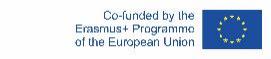 1.3. Test CRAAP: una herramienta para evaluar las fuentes
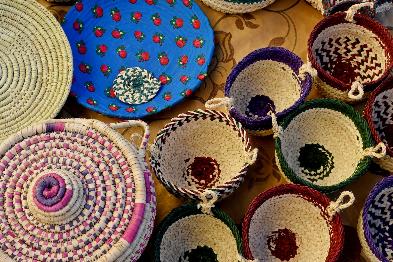 CurrencyRelevanceAuthorityAccuracyPurpose
la fiabilidad, veracidad y corrección del contenido:
¿De dónde procede la información?
¿Está la información respaldada por pruebas?
¿Ha sido revisada o arbitrada la información?
¿Puedes verificar la información en otra fuente o por conocimiento personal?
¿Parece el lenguaje o el tono sesgado y libre de emociones?
¿Hay errores ortográficos, gramaticales o tipográficos?
1.3. Test CRAAP: una herramienta para evaluar las fuentes
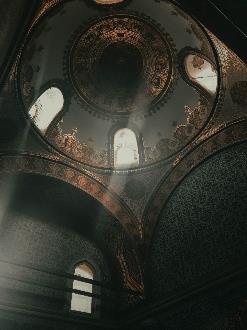 CurrencyRelevanceAuthorityAccuracyPurpose
la razón de ser de la información:
¿Cuál es el objetivo de la información? ¿Informar? enseñar? vender? entretener? persuadir?
¿Los autores/patrocinadores dejan claras sus intenciones o propósitos?
¿Es la información un hecho, una opinión, una propaganda?
¿Parece el punto de vista objetivo e imparcial?
¿Existen sesgos políticos, ideológicos, culturales, religiosos, institucionales o personales?
1.4. Gestión de material digital y bases de datos
Gestión de Contenido Digital
se ocupa del almacenamiento, la organización, la indexación y la conservación de los contenidos digitales utilizados por una organización. 
Los contenidos digitales pueden adoptar muchas formas, como archivos de texto, documentos, gráficos, imágenes, animaciones y archivos de audio y vídeo
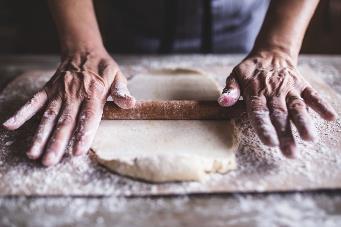 1.4. Gestión de material digital y bases de datos
Herramientas de gestion de contenido digital y tecnológico
Sistema de gestión de contenido (CMS)
para organizar y publicar contenidos, normalmente en un sitio web o en un sitio de Internet orientado al cliente
para el comercio electrónico
para automatizar tareas de marketing como la programación de correos electrónicos y la publicación de contenidos en el blog
Sistema de gestión de activos digitales (DAM) 
para almacenar y organizar los contenidos internamente
para gestionar archivos multimedia originales que requieren más memoria, almacenar archivos relacionados con un proyecto específico o facilitar la colaboración entre equipos
1.5. Conservación y actualización de los contenidos digitales
Estrategias de conservación digital
un método de documentación debidamente deliberado para la conservación de los contenidos digitales
Thibodeau, (2002) sugiere cuatro medidas a la hora de elegir una estrategia de conservación : 
Viabilidad: propiedad de los dispositivos de software y hardware de la aplicación, que sean capaces de cumplir con el esquema seleccionado para la conservación.  
Sostenibilidad: el esquema seleccionado debe ser lo suficientemente competente como para aplicarse indistintamente en el futuro, o debe haber una ruta alternativa si los métodos seleccionados dejan de funcionar.
Practicidad: el método seleccionado debe ser racional con respecto a la dificultad de aplicación y el rendimiento de la inversión. 
Adecuación: el método seleccionado debe ser apropiado para las formas específicas de los elementos digitales que se van a salvaguardar y preservar
1.5. Conservación y actualización de los contenidos digitales
Métodos de gestión y conservación eficaces
Estrategias de inversión : 
Utilización de normas: incluye el uso de normas universalmente aceptadas
Abstracción y estructuración de datos: consiste en examinar y etiquetar los datos para permitir funciones, relaciones y organización de elementos específicos que puedan ser etiquetados
Encapsulación: reunir todos los objetos digitales y metadatos esenciales para definir y proporcionar acceso a un objeto reunido
Restricción de formatos: almacenar un conjunto restringido de formatos
Ordenador virtual universal (UVC): realiza el programa decodificador de archivos para leer los contenidos archivados y emitir los resultados en un programa restaurado
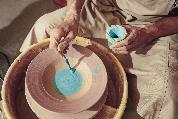 1.5. Conservación y actualización de contenidos ditigales
Métodos de gestión y conservación eficaces
Estrategias de conservación digital a corto plazo
Conservación de la tecnología: mantenimiento de sistemas operativos y aplicaciones antiguas que no funcionan en la plataforma actual.
Compatibilidad con versiones anteriores: construcción de software o hardware capaz de leer versiones antiguas de documentos
Migración: transformar los datos de un formato que se está quedando obsoleto a otro más nuevo
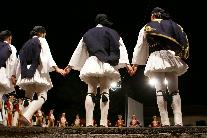 1.5. Conservación y actualización de contenido digital
Métodos de gestión y conservación eficaces
Estrategias de conservación digital a medio y largo plazo : 
Visores y migración: proporciona acceso a la herramienta de software mediante un flujo de datos original
Emulación: es el proceso de creación del entorno virtual en el que se crean los archivos de los documentos originales
Estrategias alternativas: 
Métodos analógicos: "imprimir" los elementos en soportes analógicos comparativamente constantes, es decir, papel y microfilm
Arqueología de datos: conversión de datos en forma de bits a partir de soportes físicos, acompañada de medidas para restablecer la accesibilidad de los datos recuperados
Combinaciones: 
De los métodos



Shimray, Somipam & Ramaiah, Chennupati. (2018). Digital Preservation Strategies: An Overview.
Alfabetización digital y comunicación empresarial
Fuentes
https://natlib.govt.nz/schools/digital-literacy/strategies-for-developing-digital-literacy/digital-content-finding-evaluating-using-and-creating-it
https://researchguides.ben.edu/source-evaluation
https://www.youtube.com/watch?v=WvVdkKHkBxw
https://www.youtube.com/watch?v=fhbMXNyqb7g
https://drexel.edu/cci/academics/graduate-programs/digital-content-management/
https://www.youtube.com/watch?v=nrbpOmNC_mM
Lekakis, S. (2020). Cultural heritage in the realm of the commons. London: Ubiquity Press. DOI: https://doi.org/10.5334/bcj
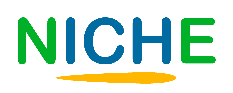 Unidad 2: Protección de datos, sostenibilidad and transferencia del conocimiento
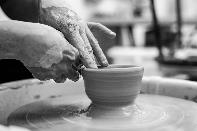 2.1. Garantizar el cumplimiento del GDPR

2.2. Tener en cuenta el trato justo de las personas
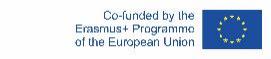 The European Commission's support for the production of this publication does not constitute an endorsement of the contents, which reflect the views only of the authors, and the Commission cannot be held responsible for any use which may be made of the information contained therein.
2.1. Garantizar el cumplimiento del GDPR
Reglamento General de Protección de datos General Data Protection Regulation (GDPR)
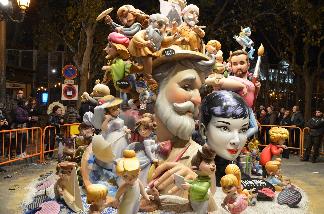 El RGPD establece requisitos detallados para las empresas y organizaciones sobre 
recoger, 
almacenamiento y
gestión de datos personales.

Se aplica tanto a las organizaciones europeas que tratan datos personales de personas en la UE, como a las organizaciones de fuera de la UE que se dirigen a personas que viven en la UE.
2.1. Garantizar el cumplimiento del GDPR
Datos personales
cualquier información sobre una persona identificada o identificable, también conocida como el sujeto de los datos 

Nombre (e.g George Papadopoulos)
Dirección (e.g. Spring, 23, Post Code 26335)
NIE /número de pasaporte (e.g. 36000020)
Ingresos (e.g. $5000)
Perfil cultural(e.g. roma)
Protocolo de Internet. Dirección (IP)  (192.168.20.10)
datos en poder de un hospital o un médico (que identifican a una persona de forma exclusiva con fines sanitarios) (por ejemplo, la presión arterial) .
2.1. Garantizar el cumplimiento del GDPR
Categorías especiales (sensibles) de datos personales
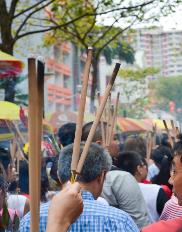 Información sobre:
Salud 
raza 
orientación sexual 
religion 
Creencias políticas 

Estos datos pueden tratarse en condiciones específicas y con garantías adicionales, como el cifrado que puede ser necesario aplicar
2.1. Garantizar el cumplimiento del GDPR
Quién trata y controla los datos personales
2.1. Garantizar el cumplimiento del GDPR
¿Cuándo se permite el tratamiento de datos?
Según el GDPR, una empresa sólo puede procesar datos personales bajo ciertas condiciones. La empresa debe garantizar una de las siguientes: 

ha recibido el consentimiento de la persona interesada
necesita los datos personales para cumplir una obligación contractual con el individuo
necesita los datos personales para cumplir una obligación legal
necesita los datos personales para proteger los intereses vitales de la persona
trata los datos personales para llevar a cabo una tarea en interés del público
actúa en su interés legítimo, siempre que los derechos y libertades fundamentales de la persona cuyos datos se tratan no se vean gravemente afectados. Si los derechos de la persona prevalecen sobre los intereses de su empresa, entonces no puede tratar los datos personales.
2.2. Teniendo en cuenta el trato justo de las personas
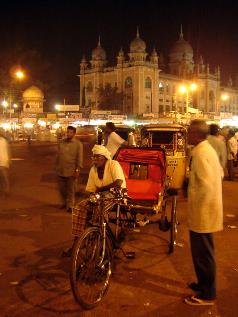 Obligaciones
proporcionar información transparente
derecho de acceso y derecho a la portabilidad de los datos
derecho de supresión (derecho al olvido)
derecho de rectificación y derecho de oposición
nombrar un responsable de la protección de datos (RPD)
protección de datos por diseño y por defecto
notificación adecuada en caso de violación de los datos
2.2. Teniendo en cuenta el trato justo de las personas
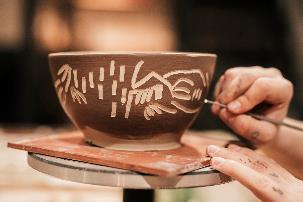 Política de privacidad
Una política de privacidad es una declaración o un documento legal que revela algunas o todas las formas en que una parte recopila, utiliza, divulga y gestiona los datos de un cliente. derecho de acceso y derecho a la portabilidad de datos

Ejemplo: la política de privacidad de la UNESCO se refiere a una visión general de lo que sucederá con sus datos personales cuando visite el sitio web de la organización.
Protección de datos, sosteniblidad y transferencia del conocimiento
Recursos
https://europa.eu/youreurope/business/dealing-with-customers/data-protection/data-protection-gdpr/index_en.htm
https://www.europarl.europa.eu/RegData/etudes/BRIE/2018/621876/EPRS_BRI(2018)621876_EN.pdf 
https://ec.europa.eu/info/sites/default/files/data-protection-factsheet-sme-obligations_en.pdf 
https://www.ichandmuseums.eu/en/privacy-cookie-policy
https://www.unesco.de/en/privacy-policy
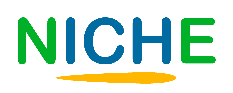 Resumiendo
Criterios de evaluación del contenido
y Credibilidad de una fuente de información
Herramientas para la gestión de contenido digital
Herramientas de evaluación de contenidos
Metodos para la efectiva conservación y gestión
Autoridad
Precisión
Objetividad
Actualidad
Cobertura
GDPR y Política de privacidad
CMS:
organizar y publicar contenidos
comercio electrónico
automatización de las tareas de marketing
Estrategias de inversión
Estrategias de preservación digital a corto plazo
Estrategias de preservación digital a medio y largo plazo
Estrategias alternativas
Combinaciones
GDPR significa General Data Protection Regulation (Reglamento General de Protección de datos)
Las políticas de privacidad se utilizan para informar sobre el cumplimiento del GDPR
Test CRAAP
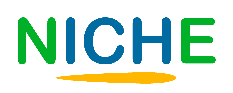 Test de autoevaluación
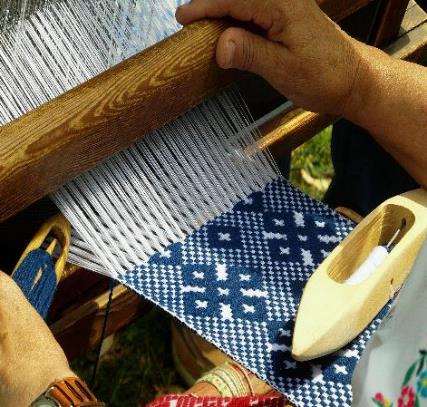 2. Las letras CRAAP significan las palabras Current, Relevant, Authority, Accuracy, Purpose (actual, pertinente, con autoridad y propósito). ¿Es Verdadero o Falso?
1. Elija uno o varios aspectos que deben tenerse en cuenta al planificar una búsqueda de datos:
pregunta de investigación a la que hay que responder
fuentes necesarias
la información que ya se tiene
información necesaria
quién puede ayudarle en su búsqueda
Verdadero
Falso
3. Elija de la lista los cuatro criterios para evaluar las fuentes de Internet :
Precisión y autoridad
Responsabilidad
Objetividad
Actualidad
Finalidad
Cobertura
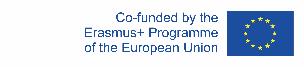 The European Commission's support for the production of this publication does not constitute an endorsement of the contents, which reflect the views only of the authors, and the Commission cannot be held responsible for any use which may be made of the information contained therein.
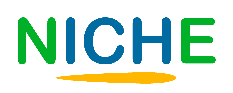 Test de autoevaluación
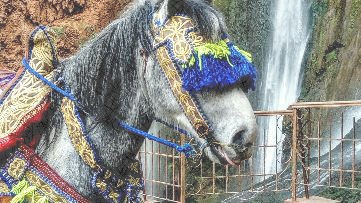 4. ¿Cuál de los cinco criterios para evaluar la credibilidad de una fuente de información, según el sistema AAOCC, corresponde a la pregunta
¿Está anticuada la información?
5. Las letras CMS significan la Supervisión de la Gestión de Contenidos. ¿Es Verdadero o Falso?
Autoridad
Precisión
Objetividad
Actualidad
Cobertura
Verdadero 
Falso
6. Thibodeau, (2002) sugiere que la preservación digital debe tener en cuenta las cuatro medidas siguientes al elegir una estrategia de preservación. ¿Qué medida se refiere al esquema seleccionado que debe ser lo suficientemente competente para aplicarse indistintamente en la perspectiva futura?
7. Las letras GDPR significan Realidad General de Privacidad de Datos. ¿Es Verdadero o Falso?
Viabilidad
Sostenibilidad
Practicidad
Adecuación
Verdadero 
Falso
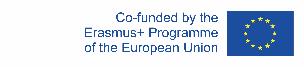 The European Commission's support for the production of this publication does not constitute an endorsement of the contents, which reflect the views only of the authors, and the Commission cannot be held responsible for any use which may be made of the information contained therein.
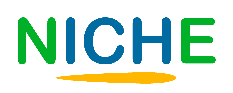 Test de autoevaluación (respuestas)
2. Las letras CRAAP significan las palabras Current, Relevant, Authority, Accuracy, Purpose (actual, pertinente, con autoridad y propósito). ¿Es Verdadero o Falso?
1. Elija uno o varios aspectos que deben tenerse en cuenta al planificar una búsqueda de datos:
pregunta de investigación a la que hay que responder ()
fuentes necesarias	
la información que ya se tiene ()
información necesaria ()
quién puede ayudarle en su búsqueda
Verdadero ()
Falso
3. Elija de la lista los cuatro criterios para evaluar las fuentes de Internet :
Precisión y autoridad ()
Responsabilidad
Objetividad ()
Actualidad ()
Finalidad
Cobertura ()
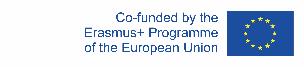 The European Commission's support for the production of this publication does not constitute an endorsement of the contents, which reflect the views only of the authors, and the Commission cannot be held responsible for any use which may be made of the information contained therein.
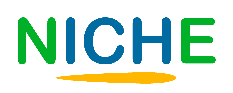 Test de autoevaluación
4. ¿Cuál de los cinco criterios para evaluar la credibilidad de una fuente de información, según el sistema AAOCC, corresponde a la pregunta
¿Está anticuada la información?
5. Las letras CMS significan la Supervisión de la Gestión de Contenidos. ¿Es Verdadero o Falso?
Autoridad
Precisión
Objetividad
Actualidad ()
Cobertura
Verdadero 
Falso ()
6. Thibodeau, (2002) sugiere que la preservación digital debe tener en cuenta las cuatro medidas siguientes al elegir una estrategia de preservación. ¿Qué medida se refiere al esquema seleccionado que debe ser lo suficientemente competente para aplicarse indistintamente en la perspectiva futura?
7. Las letras GDPR significan Realidad General de Privacidad de Datos. ¿Es Verdadero o Falso?
Viabilidad
Sostenibilidad ()
Practicidad
Adecuación
Verdadero 
Falso ()
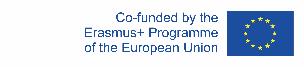 The European Commission's support for the production of this publication does not constitute an endorsement of the contents, which reflect the views only of the authors, and the Commission cannot be held responsible for any use which may be made of the information contained therein.
GRACIAS